Kluczowe populacje i grupy szczególnie wrażliwe
Jane Bruton
„Kluczowe populacje muszą być traktowane priorytetowo, w każdym otoczeniu… a to oznacza planowanie dotarcia do nich w pierwszej kolejności dzięki profilaktyce, testom i leczeniu, a także priorytetowe traktowanie kluczowych populacji w programach finansowania ” – Erika Castellanos, dyrektor programów w GATE (global Action for Trans równość)
[Speaker Notes: Guidelines were launched at the AIDS cinference in Montreal this year. Public health response to the cha;;lenges of HIV hepatitis and STIs
An evidence and rights-based approach]
Kim są „kluczowe populacje”?
mężczyźni, którzy uprawiają seks z mężczyznami
ludzie w więzieniach i innych zamkniętych placówkach
ludzie, którzy wstrzykują narkotyki
pracownicy seksualni
Osoby zróżnicowane pod względem transpłciowym i płciowym
60% nowych diagnoz HIV pojawia się w MSM w Polsce (2021-2020)*
*https : //www.ecdc.europa.eu/sites/default/files/documents/2021-Annual_HIV_Report_0.pdf
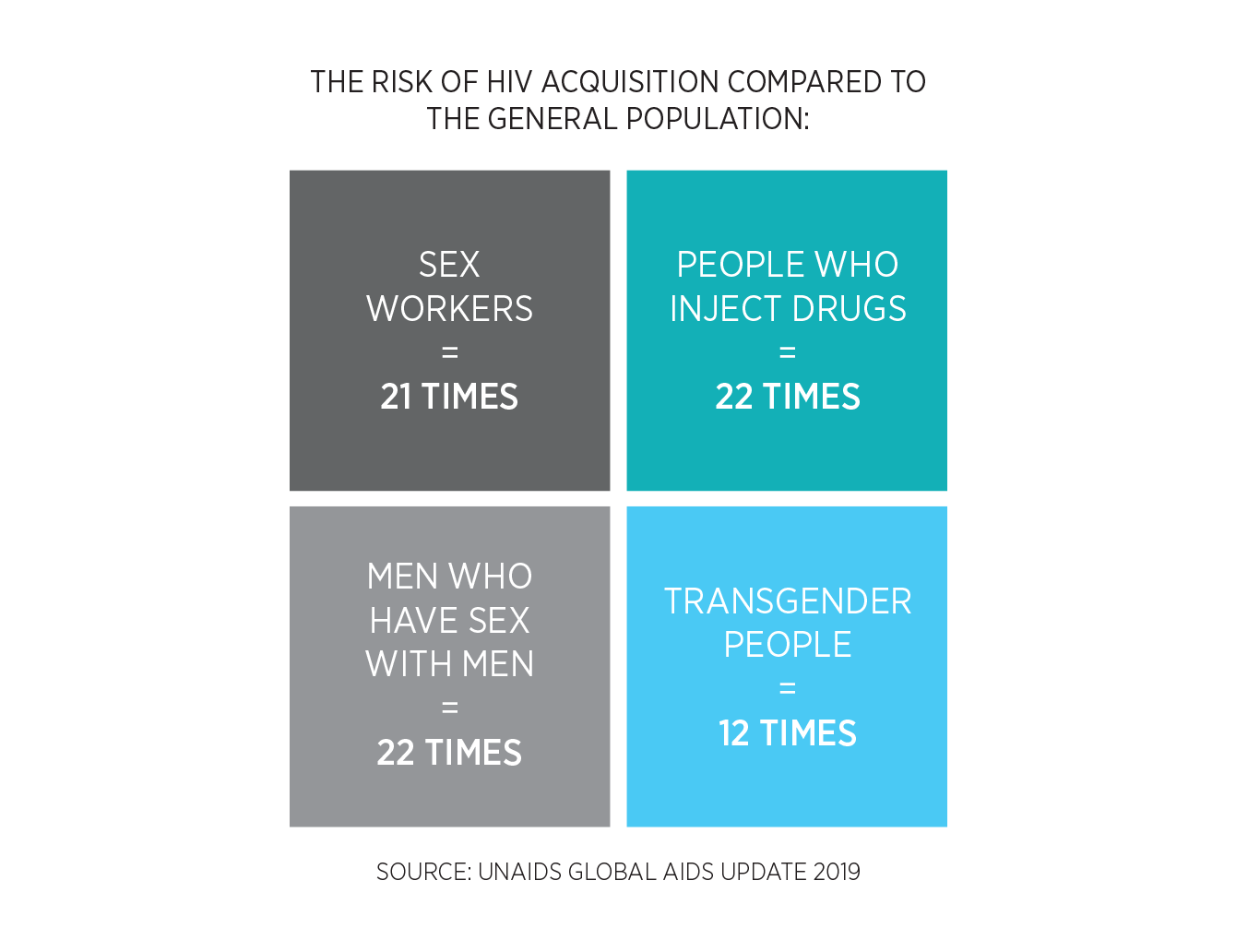 Dlaczego są bardziej zagrożeni?
Te nieproporcjonalne zagrożenia wynikają z:
Czynników społecznych, prawnych, strukturalnych i innych, które zwiększają podatność i utrudniają dostęp do opieki zdrowotnej i innych usług
ORAZ
 Zachowanie powszechne wśród tych grup
Nieodpowiedni zasięg i niska jakość usług w większości krajów podważają reakcje na HIV
Kim są grupy wrażliwe?
Podatność różni się w zależności od kraju
Niektóre grupy nie zawsze są jednakowo wrażliwe
Na przykład: pracownicy migrujący lub młode kobiety w RPA
[Speaker Notes: Vulnerable groups. In certain contexts other groups also are particularly vulnerable to HIV infection, for example, migrant workers, refugees, long-distance truck drivers, military personnel, miners, and, in southern Africa, young women. These populations are not uniformly vulnerable or equally affected across different countries and epidemic settings. Countries should also identify these additional populations specific to their settings and focus attention and develop and tailor services accordingly.]
Co mogą zrobić pielęgniarki?
Zidentyfikować kluczowe populacje
Zastanowić się i omówić, jak i gdzie są dyskryminowani
Co możemy zrobić, aby umożliwić dostęp do profilaktyki zdrowotnej, redukcji szkód i zapewnienia odpowiedniej opieki zdrowotnej?
Jakie metody kontaktu?
[Speaker Notes: Access to prep pep
Harm reduction – needles, syringes OST
Testing routinely offered
Mental health screening
Prevention/treatment of co- morbidities  routine screening
Sexual and reproductive health 

Reaching out:
Virtual/on-line interventions
Promote role of peer navigators]
Pomoc na nowe sposoby
Interwencje wirtualne/on-line

Promowanie ról nawigatorów rówieśniczych

Edukacja

Nawiązywanie kontaktów z organizacjami pozarządowymi
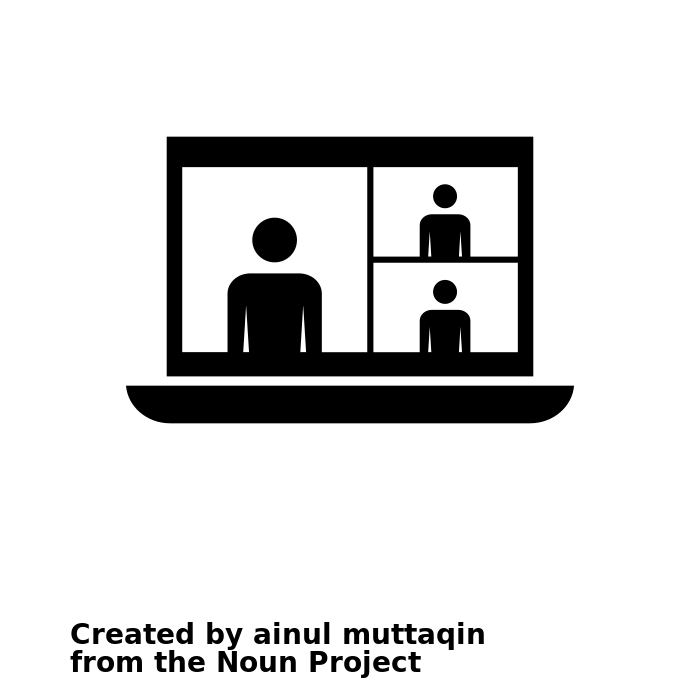 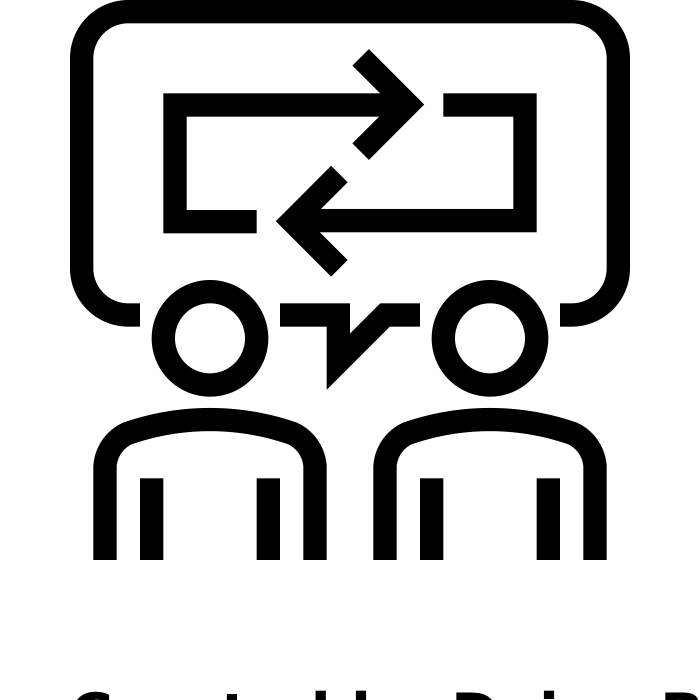 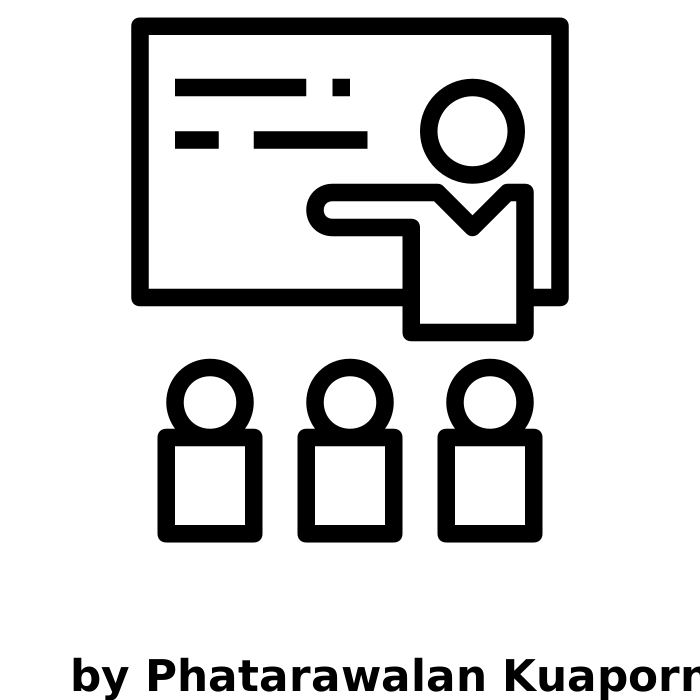 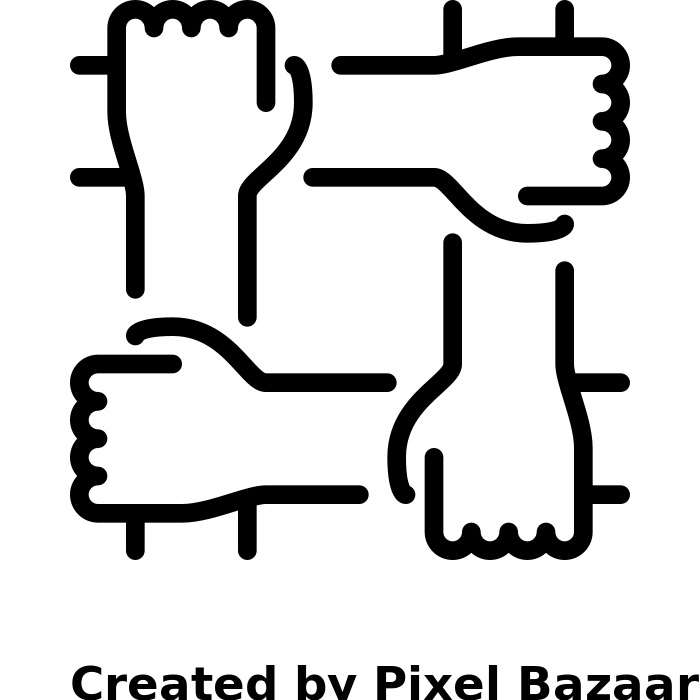 [Speaker Notes: Peer navigators to guide people through the services]
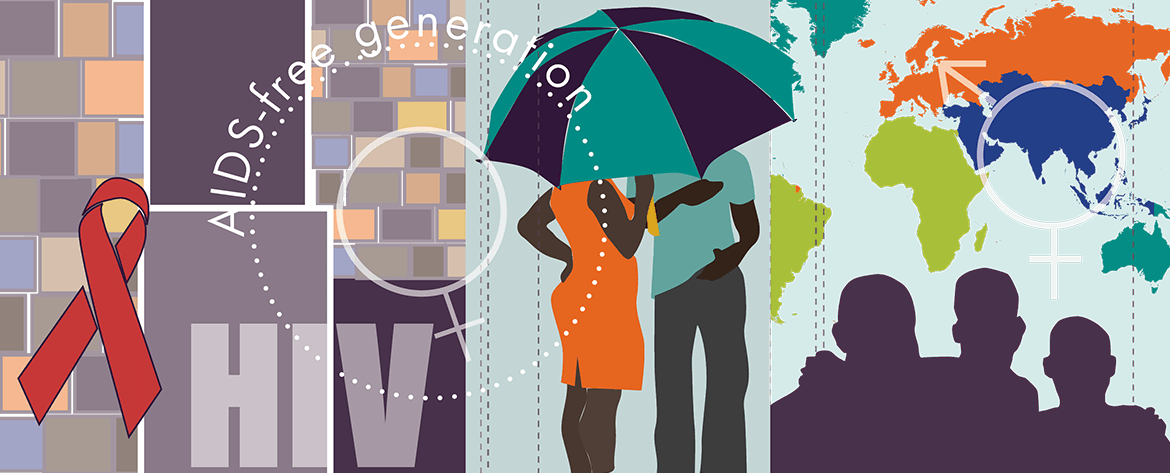 https:// www.who.int /news/item/29-07-2022-who-publishes-new-guidelines-on-hiv--hepatitis-and- sti -for-key-populations
Jakie są Twoje kluczowe populacje i grupy szczególnie wrażliwe i jakie problemy dotyczą opieki pielęgniarskiej w przypadku HIV?